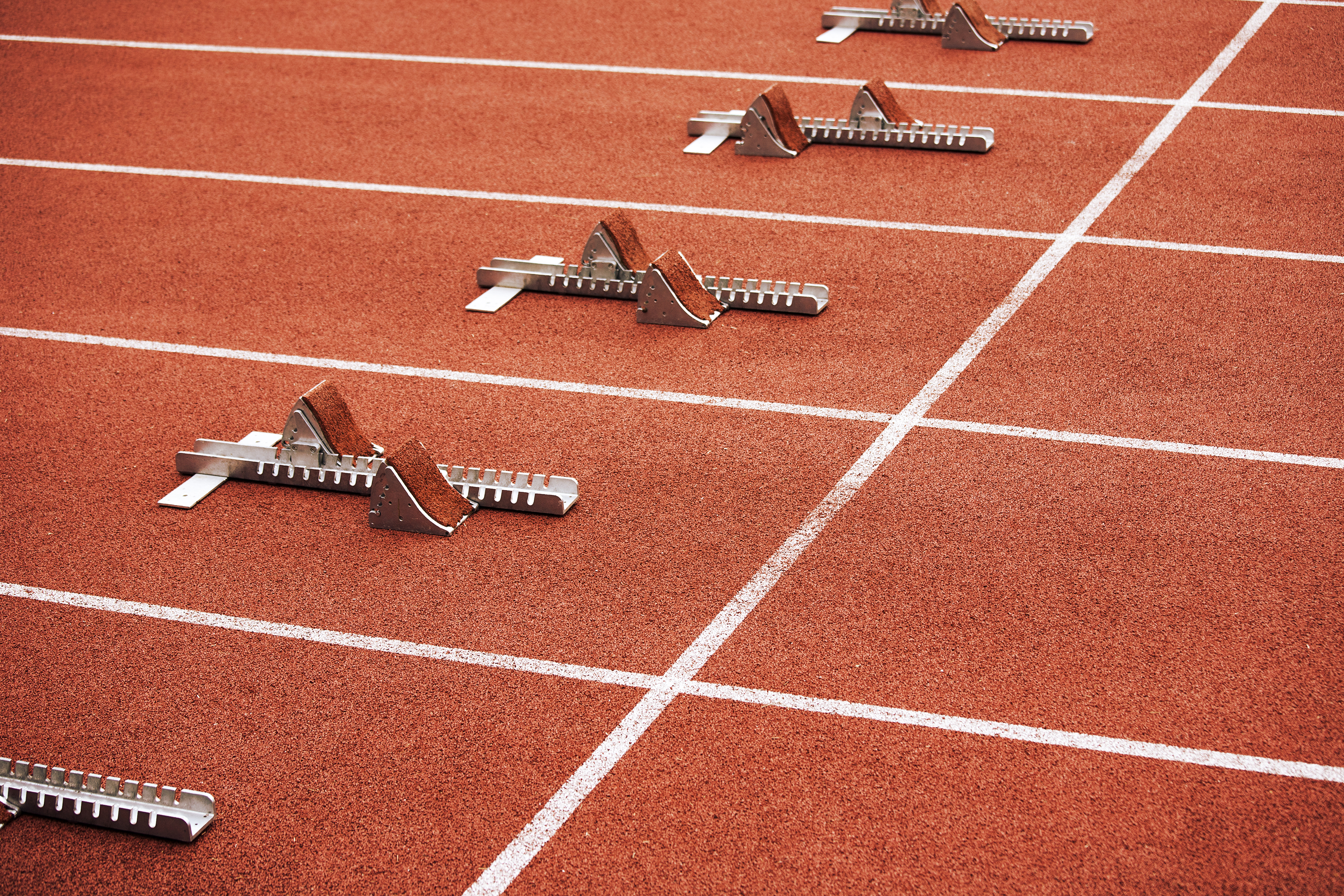 OPEN PEIMS SUBMISSIONS
2024-2025

REACHING THE FINISH LINE
SESSION AGENDA
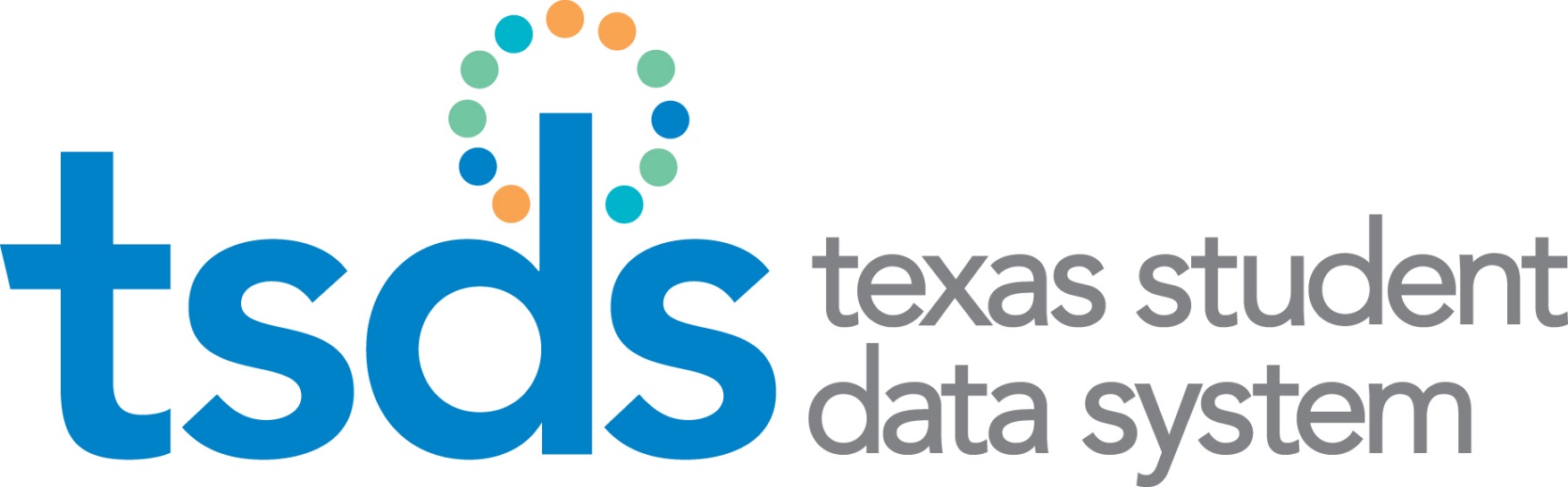 PEIMS Summer
PEIMS Extended Year
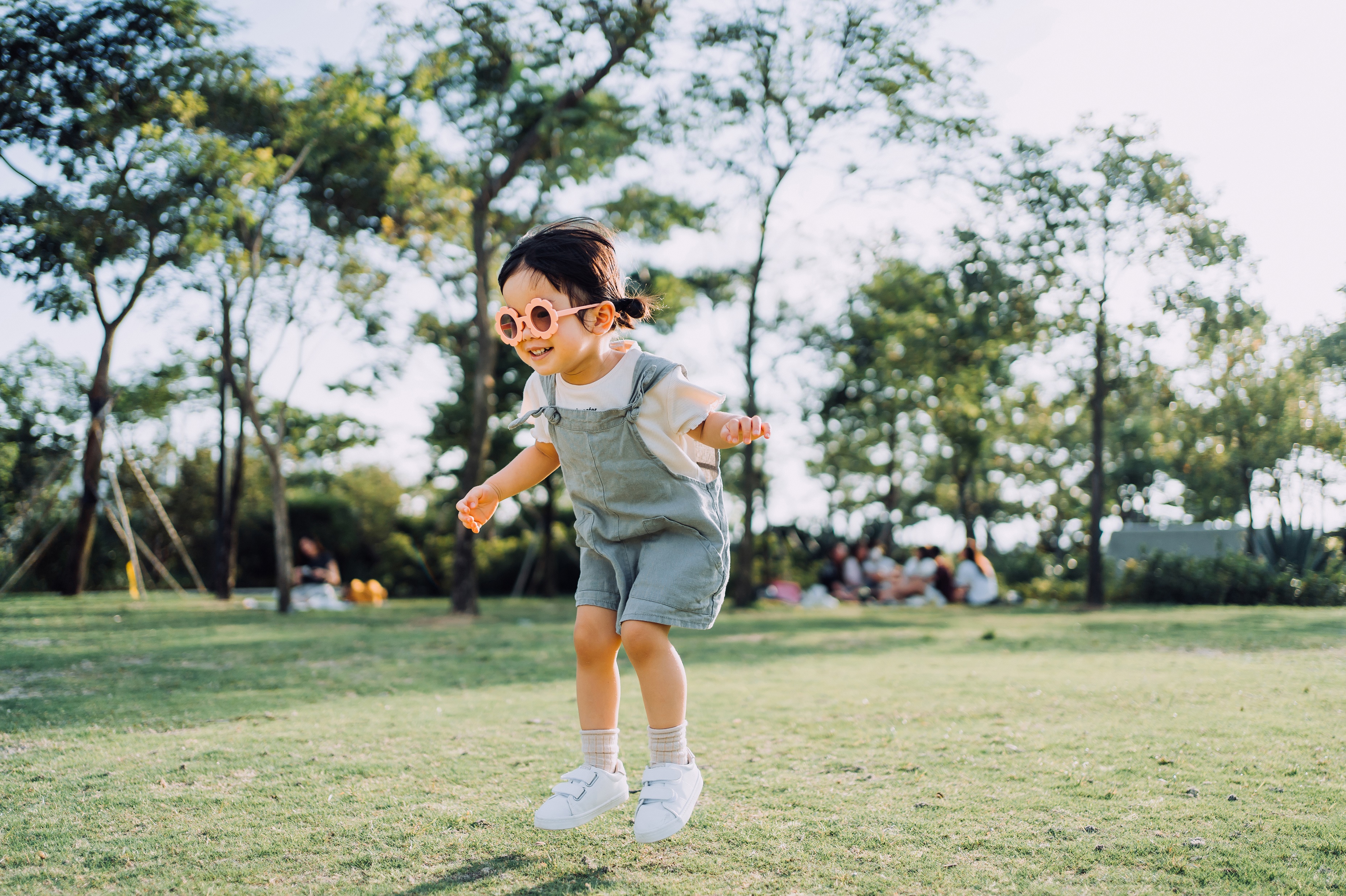 PEIMS Summer
PEIMS Summer New Reporting Requirements
SUMMER TRAINING 2024 Data Reporting:
Rural Pathway Excellence Partnership (RPEP)
NumberOfHoursInRPEP (E3090)
New descriptor as part of the Student Characteristics descriptor table (344)
Two new reports 
PDM3-120-027 Roster of Students Participating in R-PEP
PDM3-130-021 Superintendent's Report of Rural Pathway Excellence Partnership (R-PEP) Hours & FTEs
Three new business rules
42400-0096
42400-0097
42400-0098
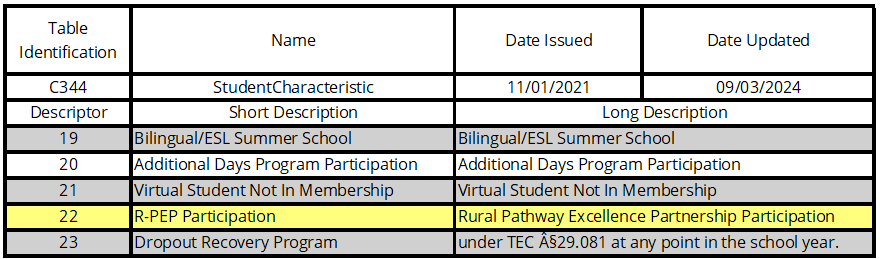 PEIMS Summer New Reporting Requirements 2
SUMMER TRAINING 2024 Data Reporting:
Accelerated Instruction
StudentAcceleratedEducationPlan (E3083)
New common type AcceleratedInstructionSet
E3084 AcceleratedInstructionSubject
E3085 StudentAcceleratedInstructionParticipation
E3086 AssignedHoursAcceleratedInstruction 
E3087 CompletedHoursAcceleratedInstruction
E3088 DifferenceReasonHoursAcceleratedInstruction
New descriptor tables
StudentAcceleratedInstructionParticipation (C353)
DifferenceReasonHoursAceleratedInstruction (C354)






Two new reports
PDM3-120-025 Student Accelerated Instruction Roster
PDM3-120-026 Accelerated Instruction Summary Report
New business rules
40100-0254
40100-0255
40100-0256
40100-0257
40100-0258
40100-0259
PEIMS Summer New Reporting Requirements
SUMMER TRAINING 2024 Data Reporting:
Dropout Recovery Education Program
DropoutRecoveryCourseCompletion (E3097)
DropoutRecoveryCourseCompletion (C355)
New descriptor as part of the Student Characteristics descriptor table (344)
New Report 
PDM3-133-003 Students Participating in Dropout Recovery Program
Two new business rules
40100-0261 
43415-0079
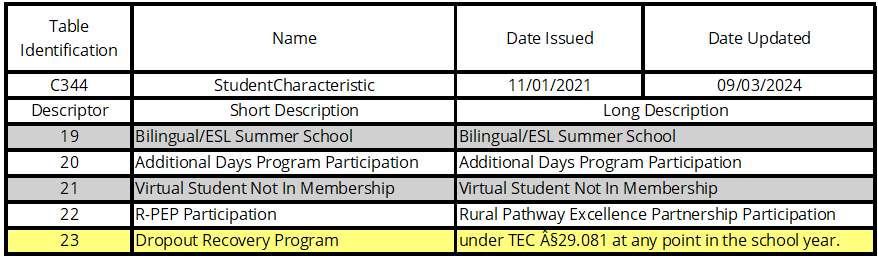 PEIMS Summer Promotion Logic
PEIMS Summer Promotion Logic Highlights:
Student Basic Information
Base Promotion Logic
Census Block Group
Emergent Bilingual
Early Reading Indicator
Student Enrollment (Programs)
Base Promotion Logic
LEP Indicator
StudentCharacteristics
Course Completion
Base Promotion Logic
Student Section Association
Course Transcript
Data Collection Documentation
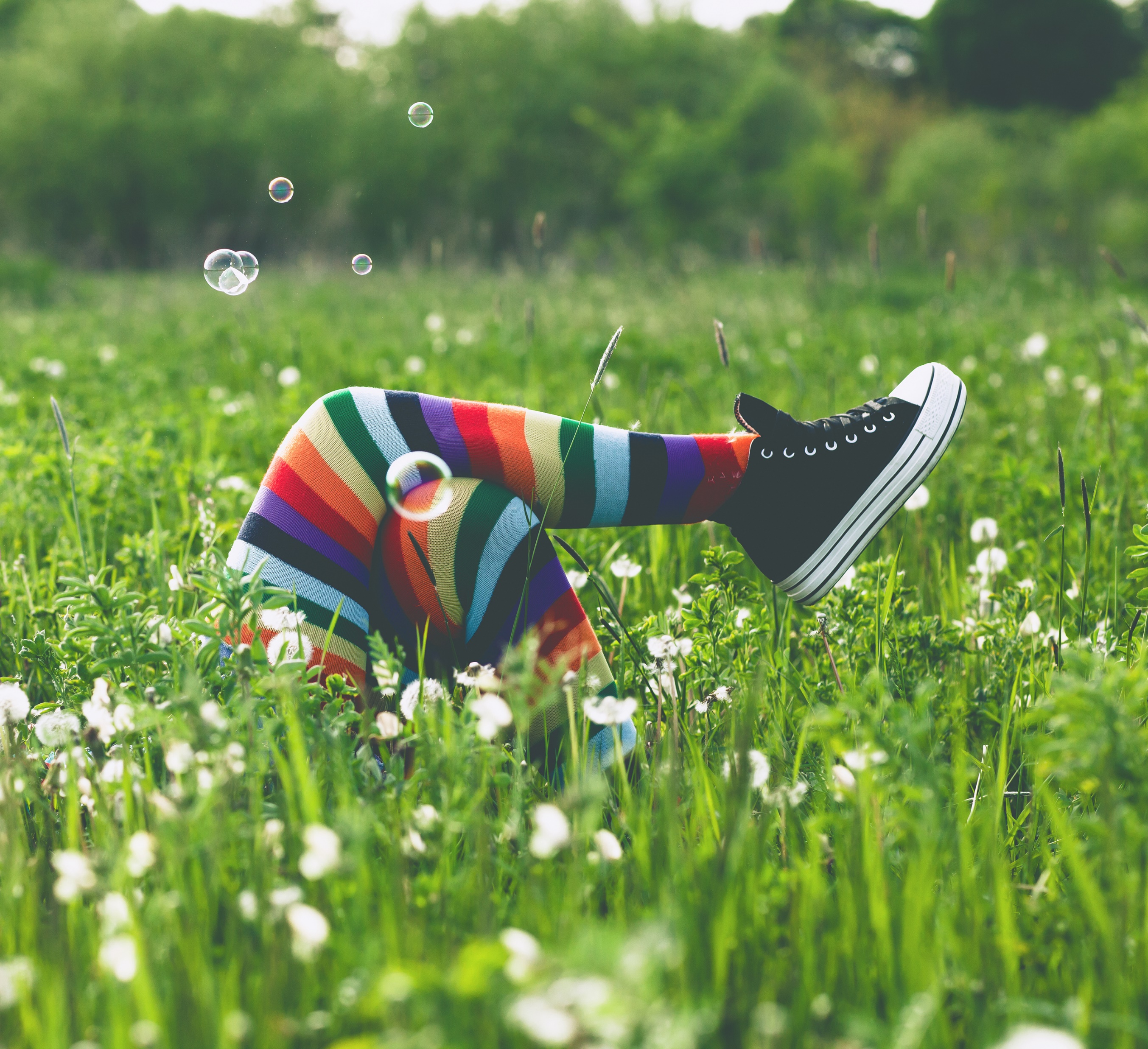 PEIMS Extended Year
PEIMS Extended Year Additional Days School Year
Reminders – Student 
Grades PK - 5
Attendance tracked daily
Total days reported in PEIMS EXYR
Reported in ReportingPeriodExt entity
Uses Reporting Period 9

Reminders – Staff
AdditionalDaysProgramTeacher (E1673)
Reports in StaffSectionAssociation
Reminders – Calendar
ADSY CalendarType (E1600) ‘16’
180 days minimum submitted in PEIMS Summer
Up to 30 days submitted in PEIMS Extended Year 
½ day funding
PEIMS Extended Year New Data Element
SummerSchoolIndicator (E3091)
The CourseTranscript Entity is reported for completed courses. (CourseCompletionIndicator is 'true') during the summer (between school years) for:
Career and Technical Education (CTE) courses,
Dual credit courses,
College Preparatory Course English Language Arts (CP110100), or
College Preparatory Course Mathematics (CP111200).
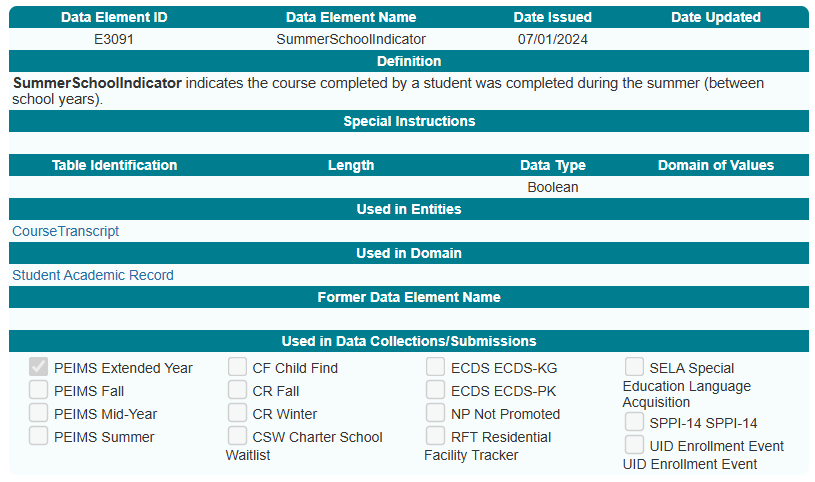 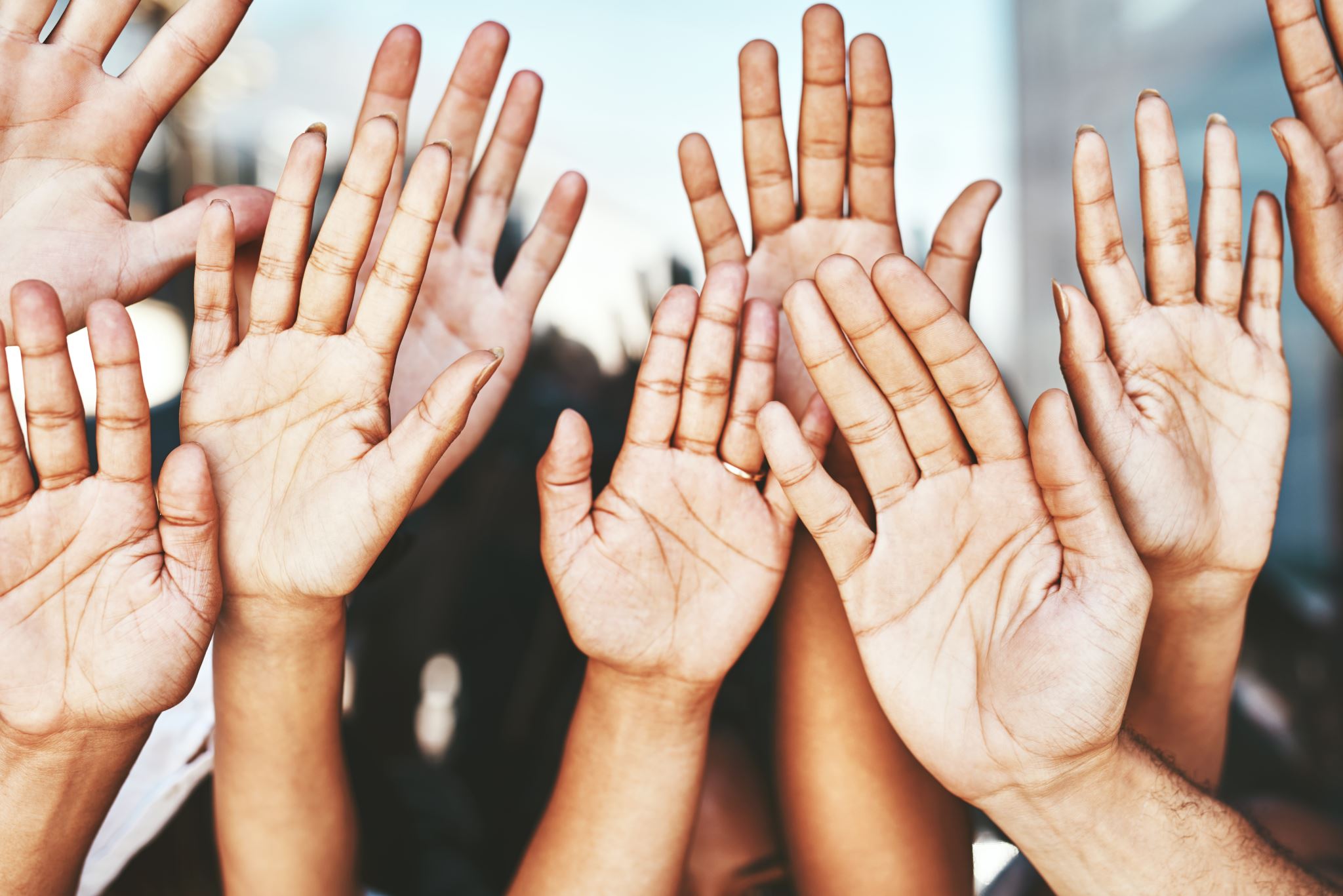 QUESTIONS
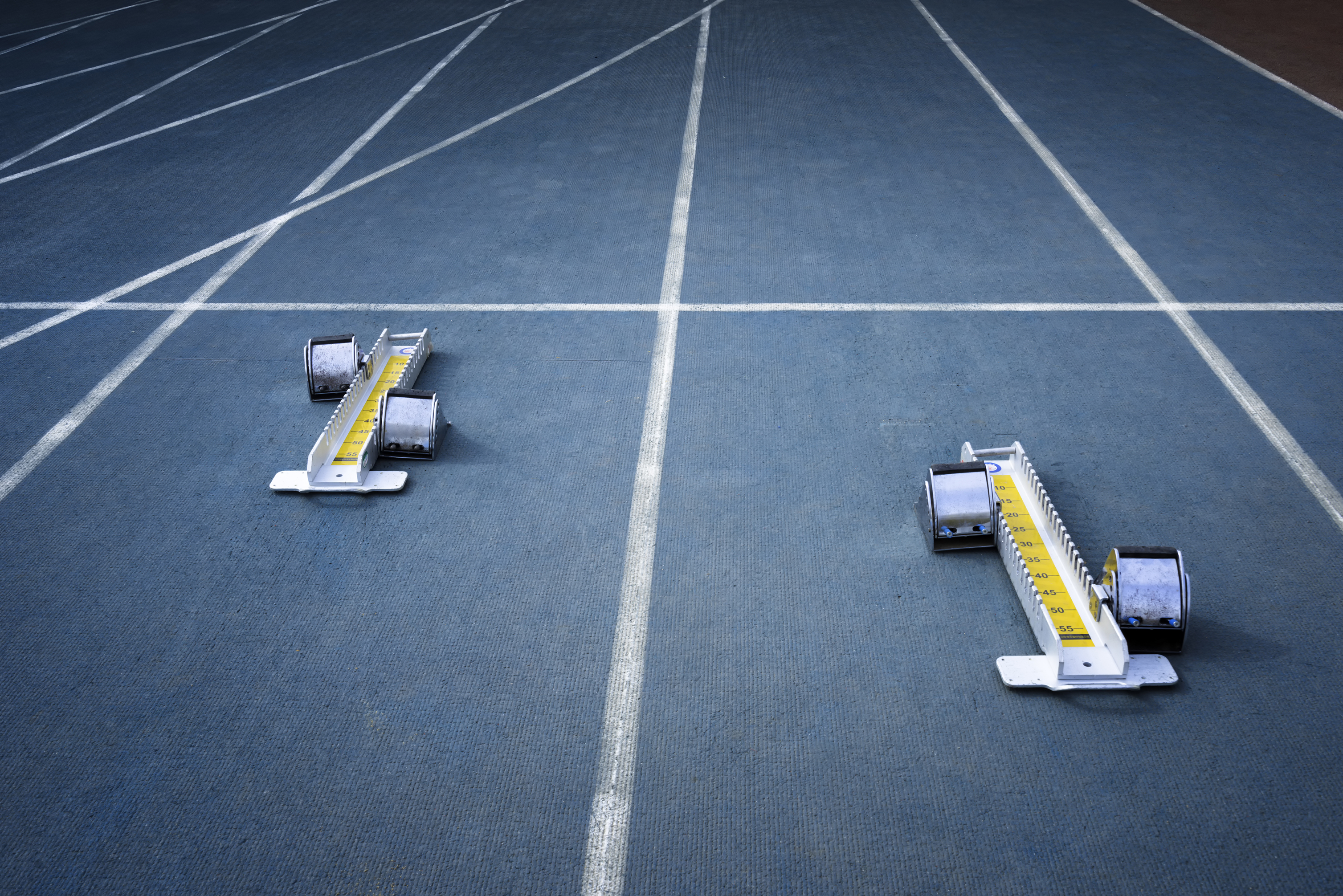 OPEN CORE SUBMISSIONS
2024-2025

REACHING THE FINISH LINE
CORE COLLECTION AGENDA
ECDS PK
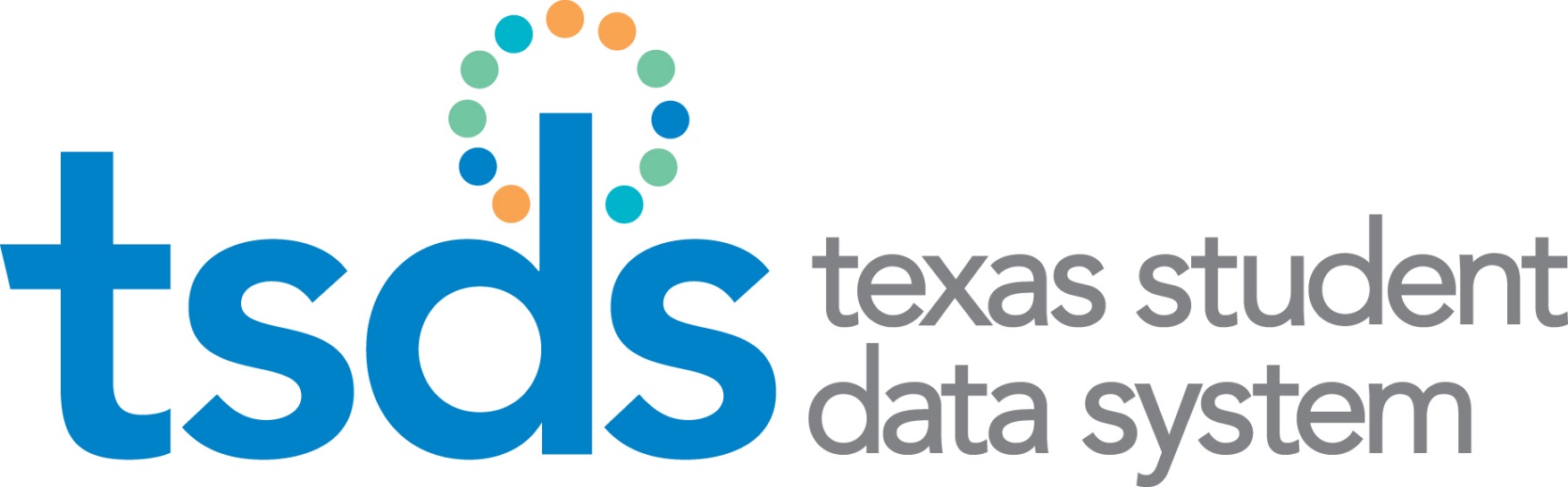 SELA
RF TRACKER
CHILD FIND
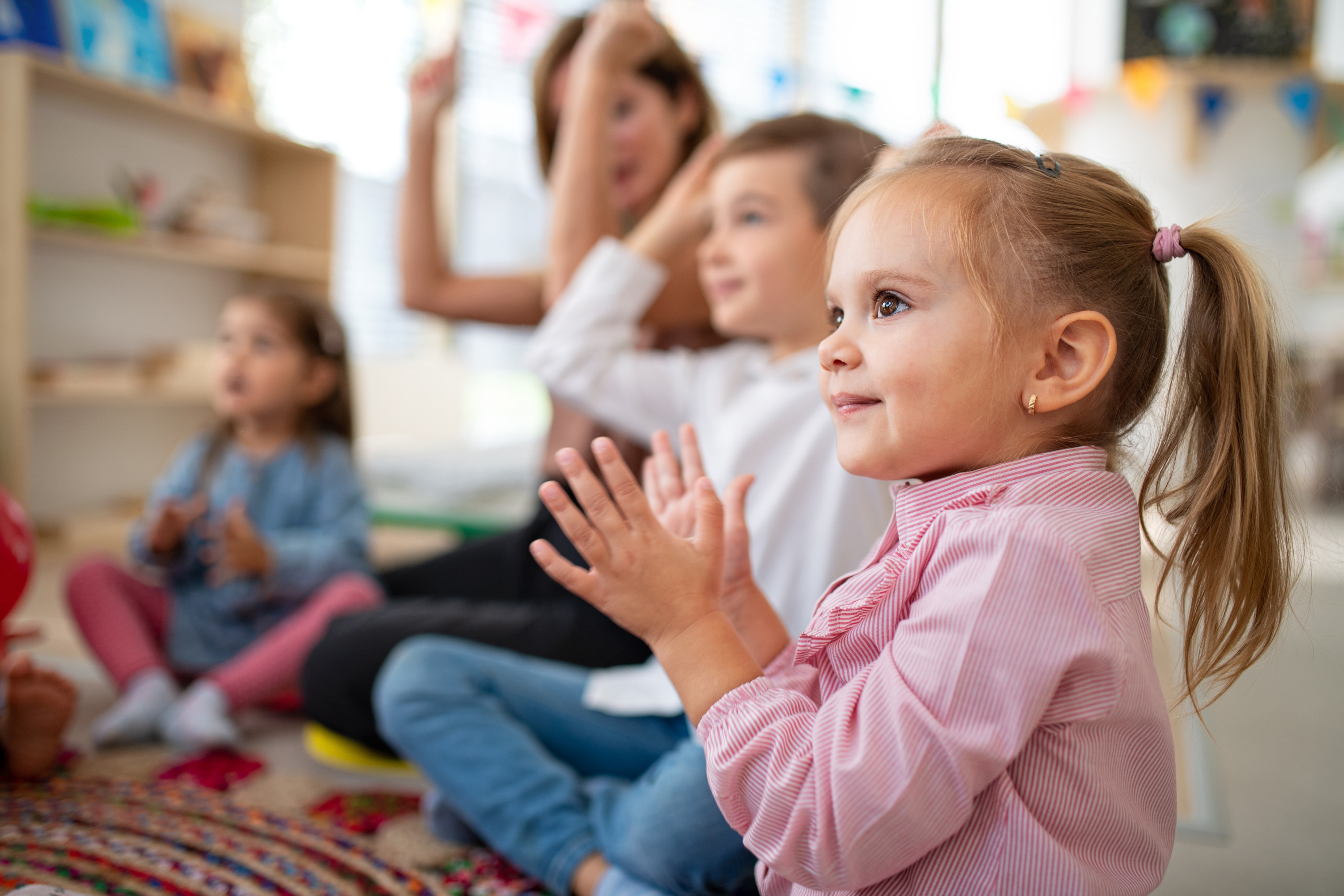 Early Childhood Data System Prekindergarten
ECDS PK – Guidance Update
Guidance found in DR6 of Section Entity has been updated for the PKSchoolType (E1555) concerning descriptor codes ‘11’ and ‘12’.
This school type descriptor WILL require the LEA to submit a Child Care Operation Number, if partnering with a licensed provider. If the partnering provider is NOT licensed, eight zeros, "00000000", must be entered.)
Section Entity - DR6
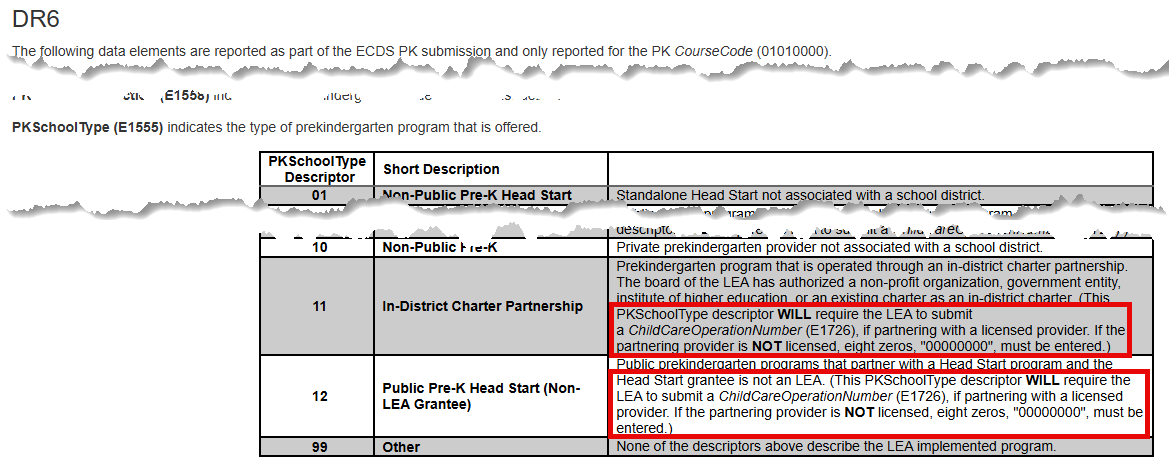 ECDS PK – Descriptor Table Updates
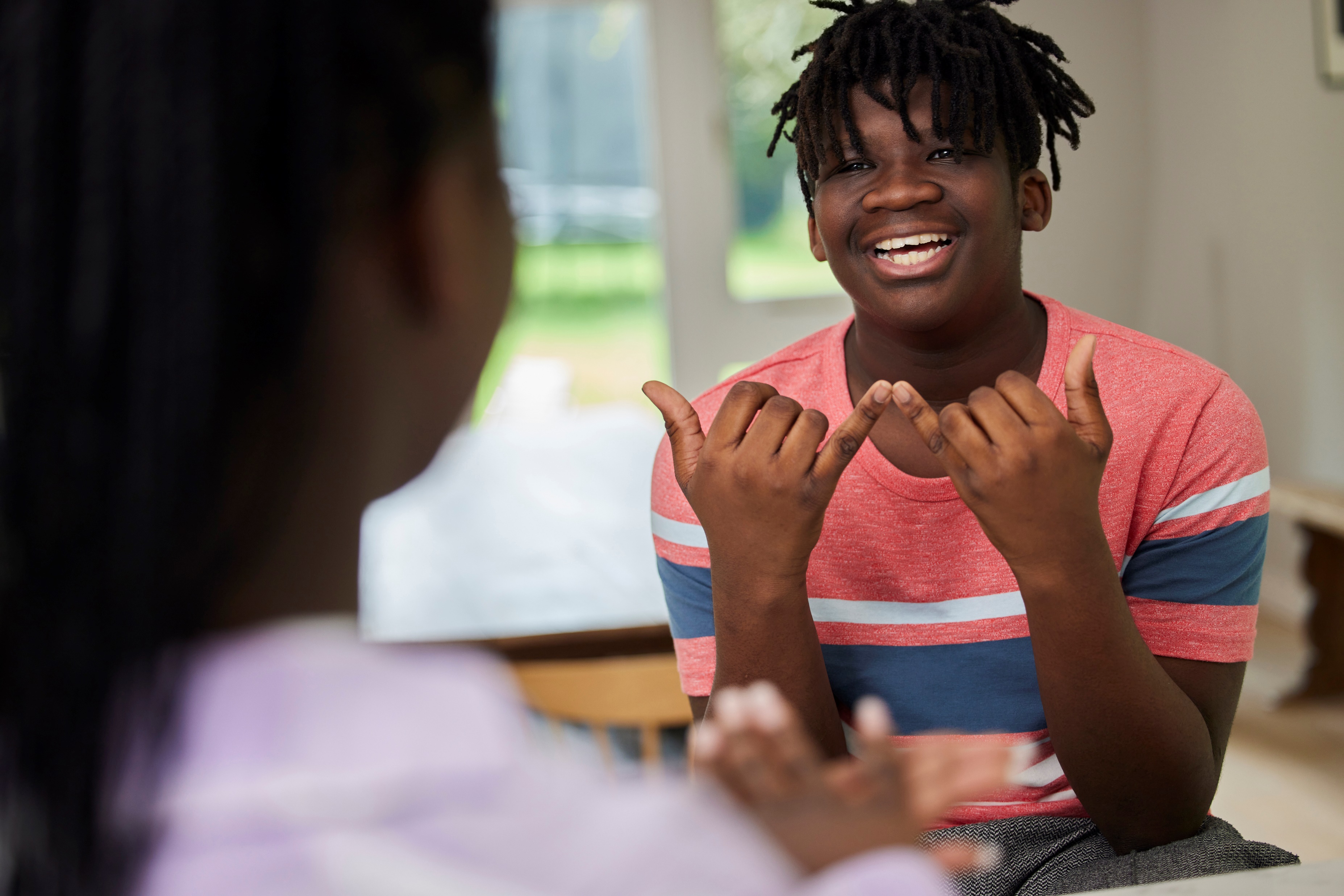 Special Education Language Acquisition
SELA Descriptor Updates
Current Known Issues - SELA 1
No current known issues as of March 20, 2025.
[Speaker Notes: CTE AUTO-CALCULATION UPDATES]
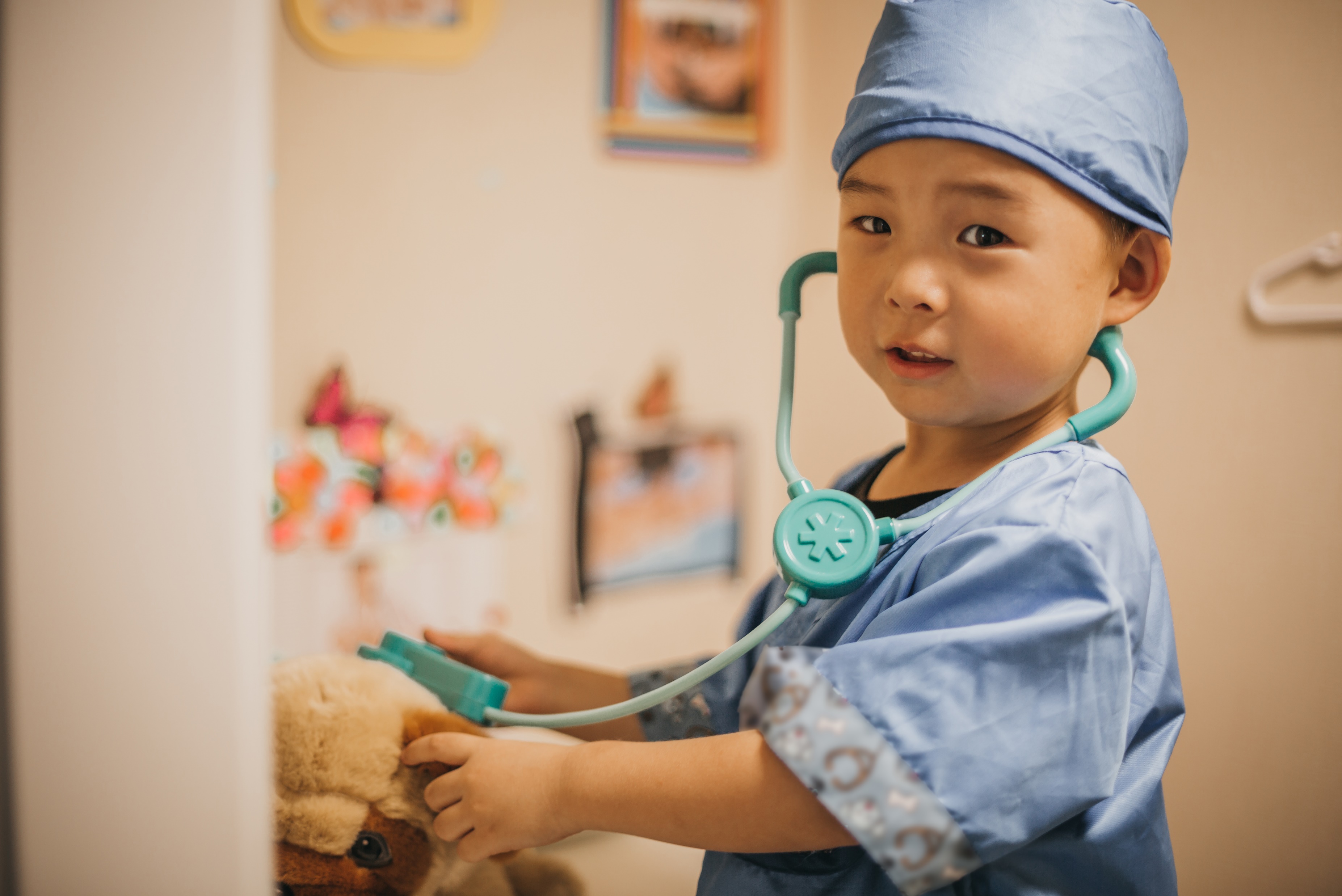 Residential Facility Tracker
RF Tracker Mid-year Checkpoint2
Original mid-year checkpoint – December 13, 2024

Statewide extension – January 17, 2025

With a few additional extensions, 189 LEAs completed the checkpoint by January 21, 2025.
RF Tracker Rules Update 2
Current Known Issues – RF Tracker21
No current known issues as of March 20, 2025.
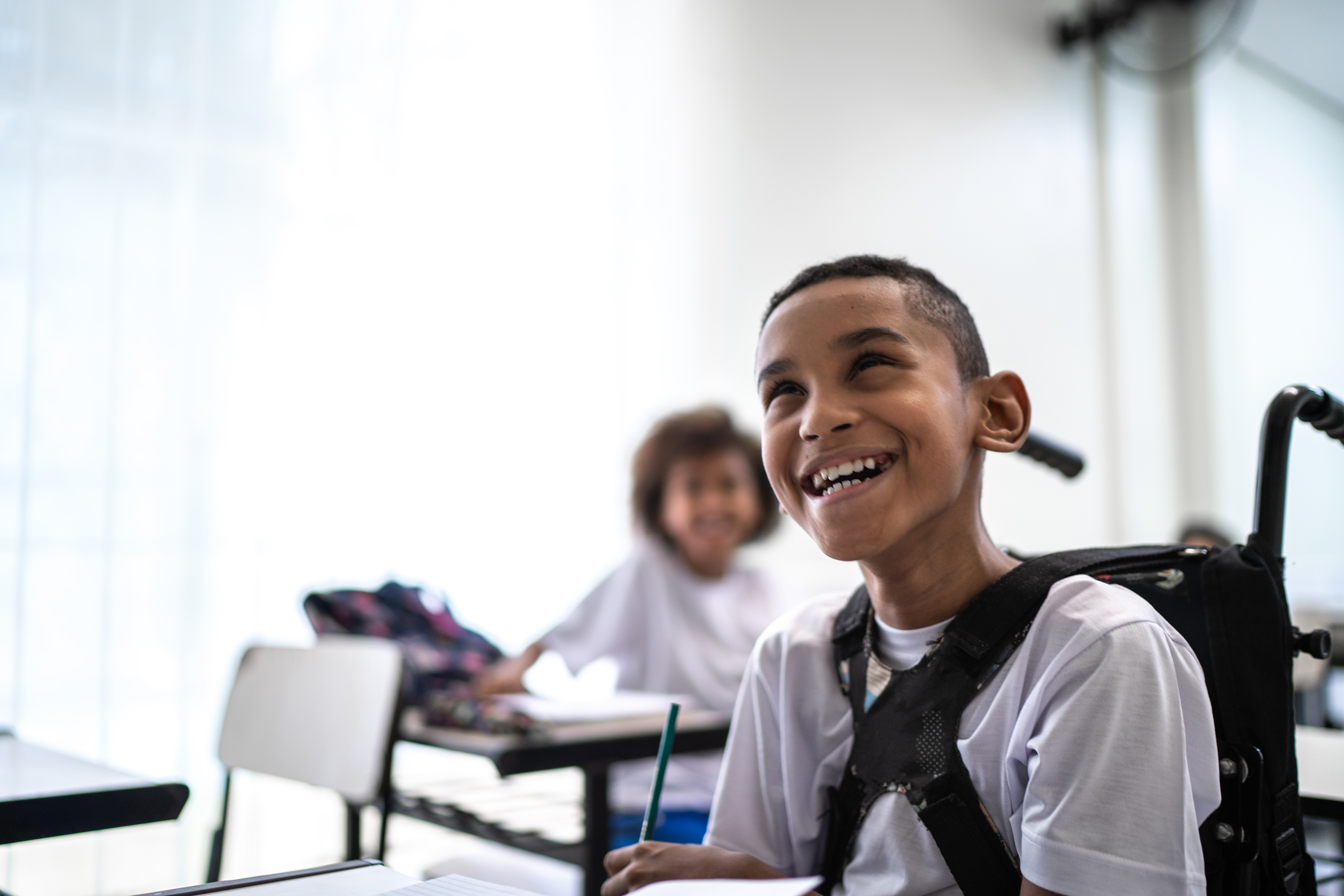 CHILD FIND
Child Find CHANGE to Compliance Timeline
Change to SPPI-11 compliance calculation for holdover students.

The standard SPPI-11 Eligibility Determination compliance timeline for students evaluated less than 30 calendar days before the end of the prior school year has been updated.

	OLD: EligibilityDeterminationDate had to be completed no later than the 1st 	instructional day of the next school year.

	NEW: EligibilityDeterminationDate must be completed no later than the 15th 	instructional day of the next school year.
Child Find CHANGE to Compliance Timeline 2
This change was made in the February 28, 2025 software release.

LEAs that promoted data to Child Find prior to this date should re-promote their submission data to re-calculate the compliance in this scenario.

The Child Find compliance flowcharts have been updated to reflect this change:
TSDSKB-620: SPPI-11 Compliance Flowchart
TSDSKB-650: Child Find Interactive Flowchart
Reminder - OriginalECIServicesDate
OriginalECIServicesDate (E1737)
Only reported for children receiving early childhood intervention (ECI) services.

Date must come before the child’s 3rd birthday.​

Children reported with a date less than 90 days before their 3rd birthday will have their compliance calculated through the SPPI-11 timeline.​
CHF0-100-002 SPPI-12 Student Compliance Report
Review the ‘Calc Days Til 3rd Bday Count’ column on this report.​
These children will show up on both the: 
SPPI-11 reports CHF0-100-001, CHF0-100-003 and CHF0-100-005. 
and be counted in both the SPPI-12 reports CHF0-100-002 and CHF0-100-004.
Current Known Issues – Child Find5 1
CalendarCode (E0975) promotion logic issue when a student's latest enrollment campus does not match their evaluation campus.

CHF0-100-003 TSDS SPPI-11 Aggregate Report
Row (a) is counting the total number of students reported in all of Child Find and should only be counting those being reported for SPPI-11.
[Speaker Notes: CTE AUTO-CALCULATION UPDATES]
NEXT STEPS
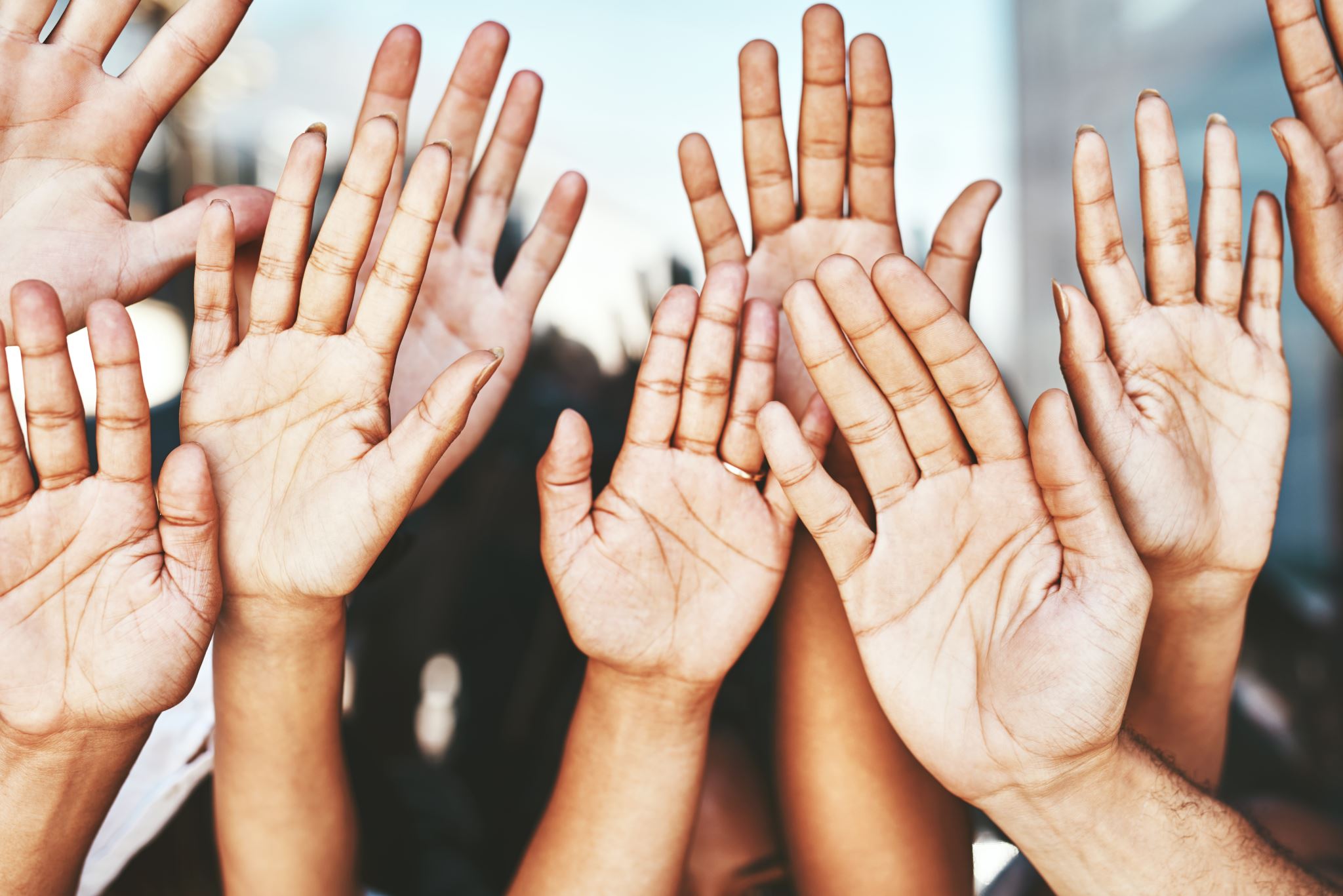 THANK YOU